Affordable Materials Grants: RFP Review
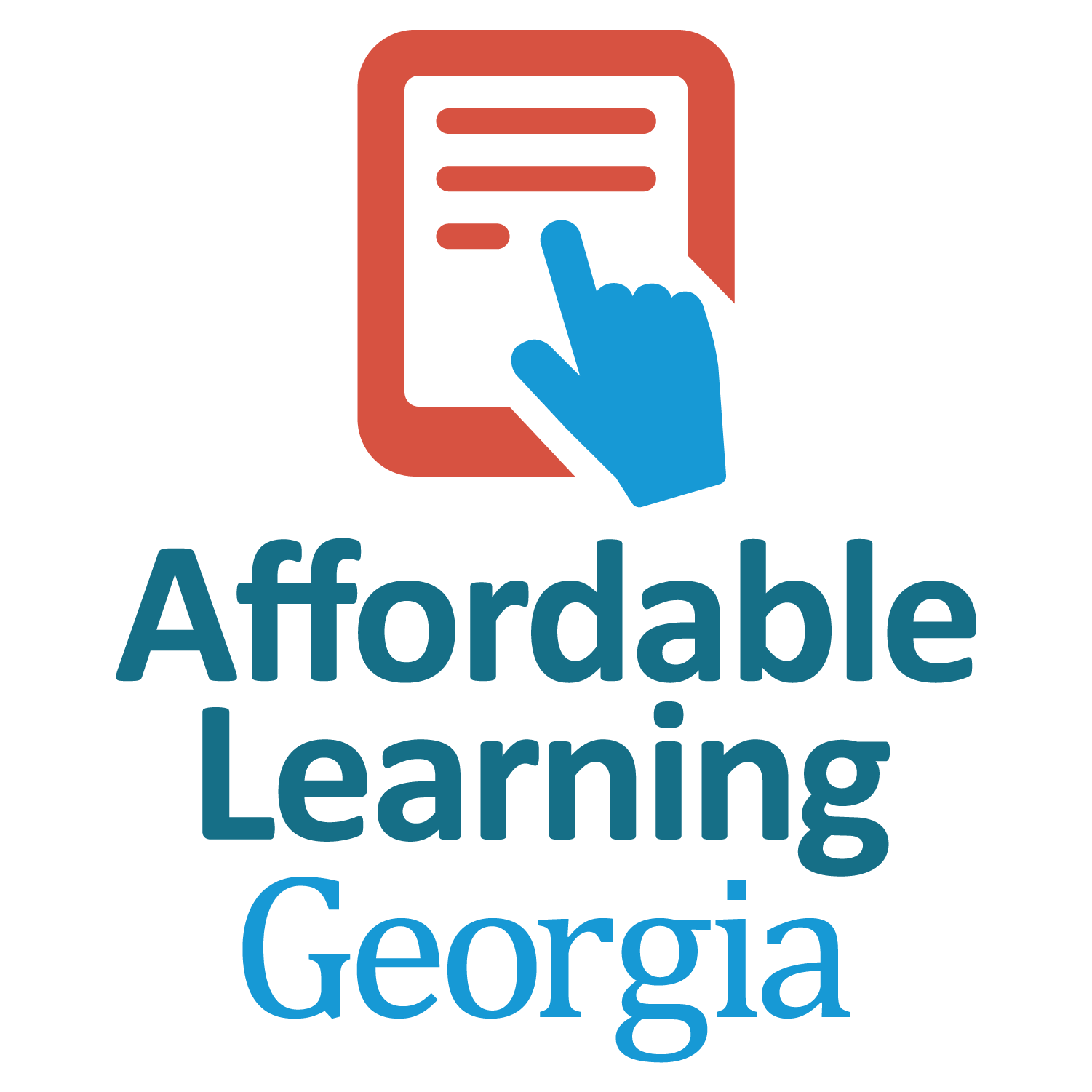 Jeff Gallant, Program Director, Affordable Learning Georgia
Jeff.Gallant@usg.edu
Introduce Yourself!
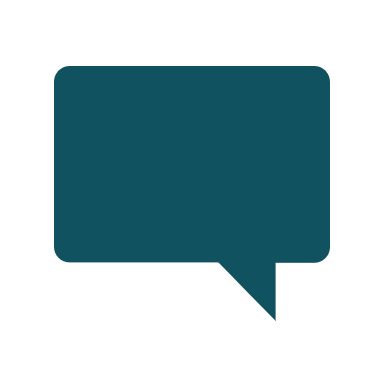 In chat, please share: 
Your institution / department
First time with ALG or returning? 
Why are affordable / open resources important to you?
Affordable Materials Grants:Transformation Grants
Transformation Grants are opportunities for individuals or teams of faculty and professional staff to transform courses with commercial textbooks to courses using OER and other affordable materials.
Continuous Improvement Grants are opportunities for individuals or teams to improve previously-created OER.
What are Transformation Grants?
Transformation projects have specific funding guidelines:
$5,000 maximum award per individual team member  for salary, course release, travel, etc.
Additional project expenses allowed, but must be justified in proposal budget
$30,000 maximum total award per grant
Funding Structure
You can incorporate project expenses (such as authoring tools/platforms, equipment, travel) into the grants. 
If you do, please make this very clear to reviewers in the budget section and explain why those expenses are necessary for project success within your plan.
What if I have other project costs?
Continuous Improvement Grants
Continuous Improvement Defined
Continuous Improvement Grants are not awarded simply for doing routine course revision work. CI Grants can include: 
A substantial revision of existing OER through updates for accuracy, accessibility, clarity, design, and compatibility (formatting, code, etc.)
The creation of new OER, from texts to ancillary materials, to improve the course
Ancillary materials are any materials created to substantially support the instruction of a course using an existing open educational resource(s).
Continuous Improvement Grants Explained
Continuous Improvement Grants also have specific guidelines for funding: 
$2,000 maximum per team member for salary, course release, travel, etc.
Additional project expenses allowed, but must be justified in proposal budget
$10,000 maximum total award per grant
Funding Structure
[Speaker Notes: Removed last bullet]
Priority Categories
The following priority categories receive some priority (in extra points) for fitting a strategic goal of ALG. 
These are not requirements for applying for a grant—the most important factors in being awarded are impact and the quality of the application/plan.
Priority Categories
Grants in this category involve at least one collaborator outside the team of course instructors. These team members might include:
instructional designers
librarians
OER publishers
instructional technologists
web designers
programmers
graphic designers
Collaborative Projects with Professional Support
Involving students in content creation, remixing, editing, and evaluation of resources is one way to enhance student learning while increasing student agency in the classroom. 
Grants in this category will include students as active participants.
Student Participation in Materials Creation, Adaptation, and Evaluation
Grants in this category will implement open, no-cost, or low-cost materials on a department-wide, all-sections scale.
Note: there must be a commitment from the department to at least pilot the project in all sections for this category; solely the potential for departmental scaling does not qualify for this priority.
Department Scaling Projects
In order to address the gap in OER and no-/low-cost resources in upper-level undergraduate and graduate courses with smaller enrollment numbers, we are encouraging these teams to collaborate across institutions.
Grants in this category will involve collaboration between institutions for upper-level courses.
Upper-Level Campus Collaborations
Funding
Funding goes to the institution to cover the team member’s time, project expenses including related department needs, and travel expenses per your Proposal / Statement of Work and their policies. 
Funding process through Service Level Agreement (SLA), 50% on execution, 50% Final Report
Funding
Institutions (typically grants, research, and/or business offices) will be responsible for fund disbursement, including salary, expense, and travel reimbursement. 
Budgets will be supported by state funds and therefore institutions spending project money must ensure compliance with state, BOR and institutional policies and procedures.
This does not usually include the more extensive guidelines for federal or external grants, but your institution may vary on this.
Funding: Additional Guidelines
These grants cannot include indirect expenses. 
Direct expenses (allowed) fund the project directly: salary, fringes that go with salary (healthcare, taxes, etc.), project supplies, software, etc. 
Indirect expenses (not allowed) fund the institution to support an external project: F&A (facilities and administration) are the most common indirect expenses.
Funding: Direct Only
Timeline
Round 22: Projects Ending Summer-Fall 2023
Monday, October 31, midnight: Application Deadline
Tuesday, November 1 – Tuesday, November 15: Peer Reviews
Wednesday, November 16 – Monday, November 21: Administrative Reviews
Tuesday, November 22: Notifications
Friday, December 9: Online Kickoff, 1-4pm
Timeline: R22
Transformation Grants: at least one team member will participate in the required online synchronous kickoff meeting. All members are required to participate in the asynchronous training. 
Continuous Improvement Grants: Participation in the synchronous online kickoff meeting is optional but recommended. Participation in the asynchronous training is required.
Kickoff Requirements
We’re about to run through how to apply for a grant. 
Before that happens, any questions about what we just went through?
Before we move on…
How to Apply
Bookmark the R22 RFP page on the main Grants Page. Be sure to read through the RFP!
Complete the appropriate offline .docx proposal linked on the RFP website. 
Officially apply using the online form linked on the RFP website with your completed .docx proposal.
How to Apply
[Speaker Notes: Accessible link]
Word Documents Walkthrough
Online Application Walkthrough
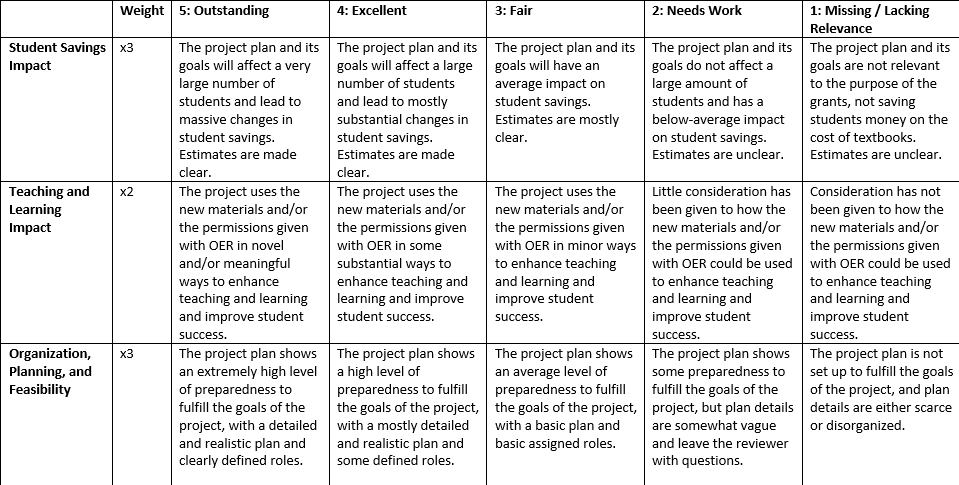 Peer Review: Three Reviewers, Weighted Rubric

Transformation Grants
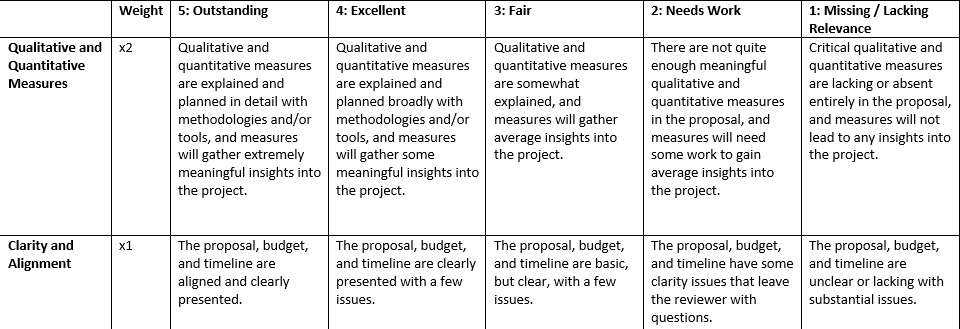 You can find the rubrics linked on the RFP pages.
[Speaker Notes: Accessible link]
Peer Review: One Peer Reviewer, Weighted Rubric

Continuous Improvement Grants
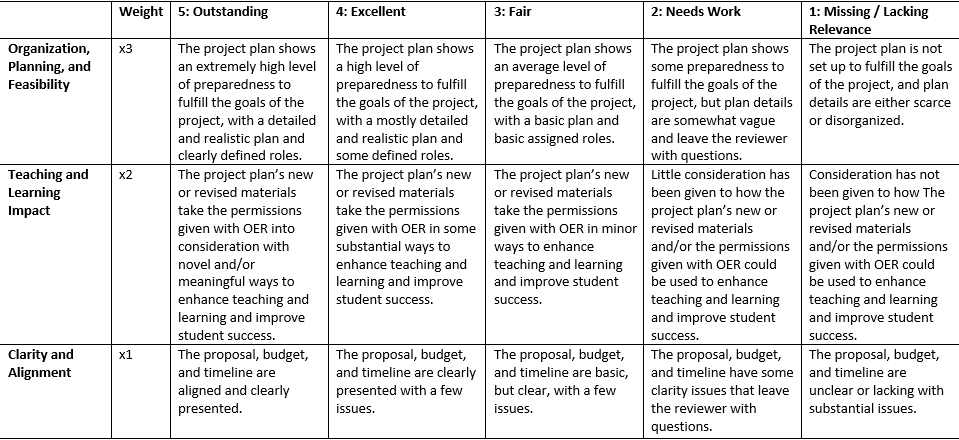 You can find the rubrics linked on the RFP pages.
[Speaker Notes: Accessible link]
Questions?
Thank you!
For questions, contact: 
Jeff.Gallant@usg.edu